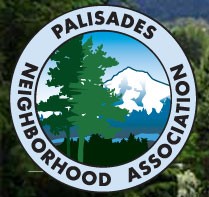 GENERAL MEETING
CHANGES AT THE LEVEL OF 
GRASS ROOTS
house keeping
Zoom Items
Limited Time
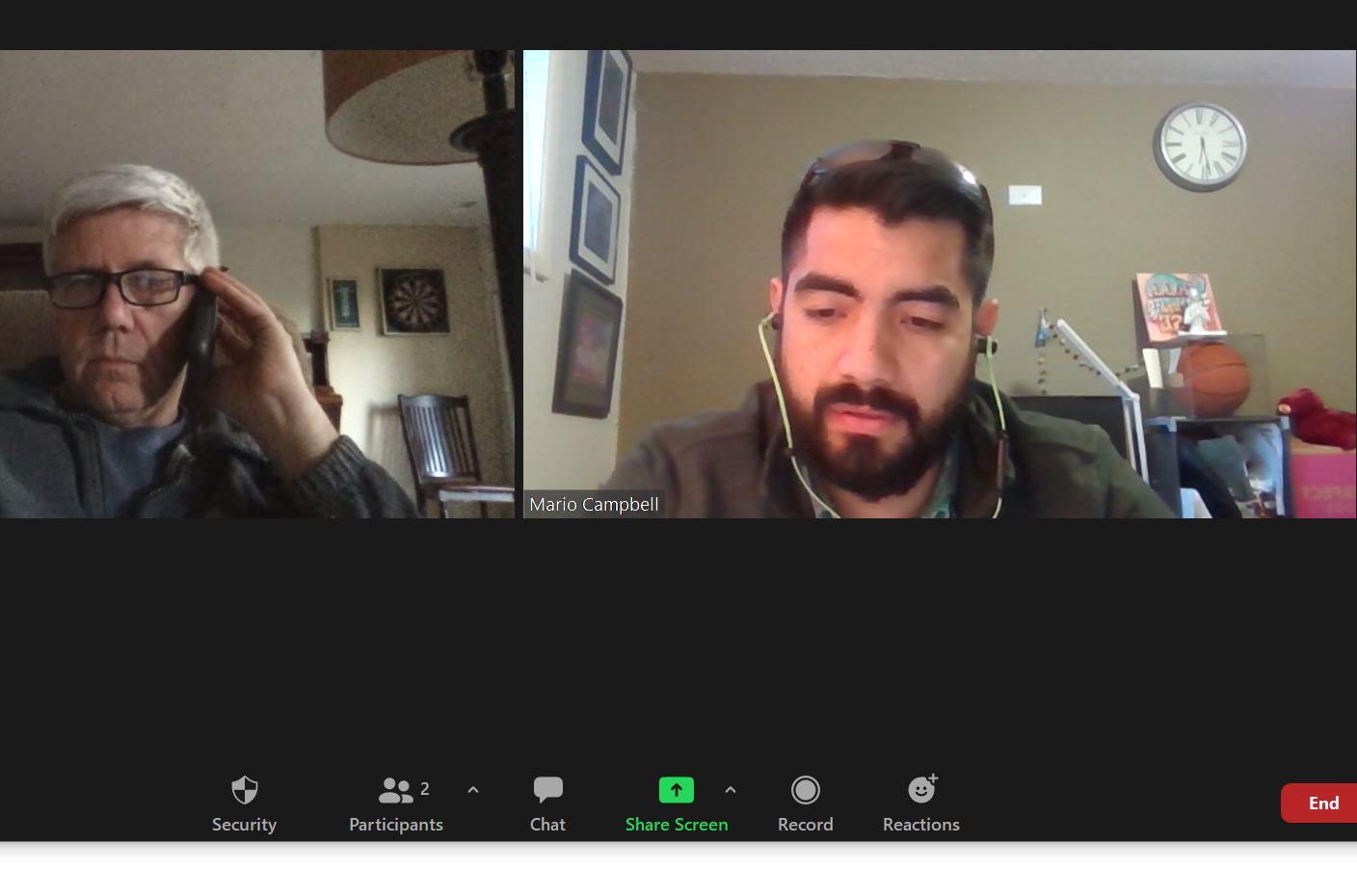 AGENDA
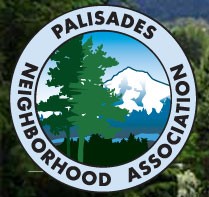 INTRODUCTIONS - Self Introductions
Stafford Hamlet Chair - Bill Markt
PNA Officers, 
Board, and 
Committee Chairs						     		


PUBLIC COMMENT INVITATION									      		10 minutes

GUEST SPEAKER
Lake Oswego School Board											5 min.
AGENDA
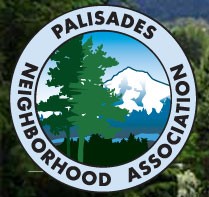 4. 	COMMITTEE REPORTS
PNA Webmaster			Frederique Lavios		Website update			5 min.
PNA Communications 		Mario Campbell		Nextdoor Postings		  	5 min.
PNA Emergency Prep		Rick Eilers			Storm Learnings			5 min.
Mark Thornburg		Emergency Messaging		5 min.
Kirsty Reilly			Storm Response			5 min.
PNA Tree Committee		Tom Horman			Tree permit process		5 min.
PNA Traffic Committee		Kim Beeler			Traffic update				5 min.
N’hood Enhancement Pgm.	Al Calabria			Neighborhood Signs		5 min.
Pre-Application Process		Mary Palm			Pre-App Process			5 min.

5.	OLD BUSINESS AND ACTION ITEMS									10 min.
AGENDA
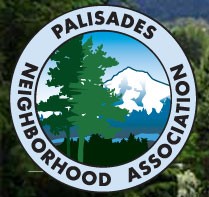 6.	NEW BUSINESS
PNA ELECTION							Al Calabria						5 min.
Electronic only
Vote for chair and your area rep
Elected area reps elect Vice Chair, Secretary and Treasurer
Submit vote by midnight, April 29th

Other new business					Rob Heape						10 min.
Aquatic & Rec. Center	
Rassekh Park

7.	ADJOURN
INTRODUCTIONS
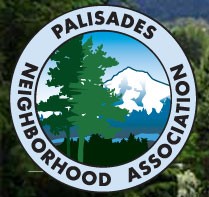 Stafford Hamlet Chair - Bill Markt

PNA Officers, Board and Committee Chairs			SELF INTRODUCTIONS				     		
PNA CHAIR/VICE CHAIR
SECRETARY - KIM BEELER
TREASURER - GAIL PARRICK
AREA REPS
1. JOHN SURRETT
2. OPEN
3. MARIO CAMPBELL
4. OPEN
5. OPEN
6. GAIL PARRICK
7. OPEN
8. AL CALABRIA
9. MARY PALM
10. KIRSTY REILLY
11. ROBERT HEAPE
12. HAROLD RUST
13. OPEN
INTRODUCTIONS
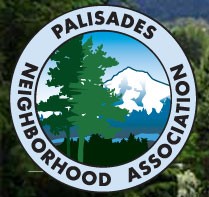 PNA Webmaster/E-News	Frederique Lavios		Website update			.
PNA Communications 		Mario Campbell		Nextdoor Postings		  	
PNA Emergency Prep		Rick Eilers			Storm Learnings			
Mark Thornburg				Emergency Messaging		
Kirsty Reilly					Storm Response			
PNA Tree Committee		Tom Horman			Tree permit process		
PNA Traffic Committee		Kim Beeler			Traffic update				
N’hood Enhancement Pgm.	Al Calabria			Neighborhood Signs		
Pre-Application Process		Mary Palm			Pre-App Process
PUBLIC COMMENT
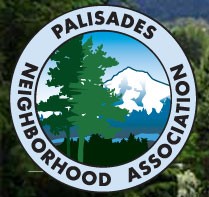 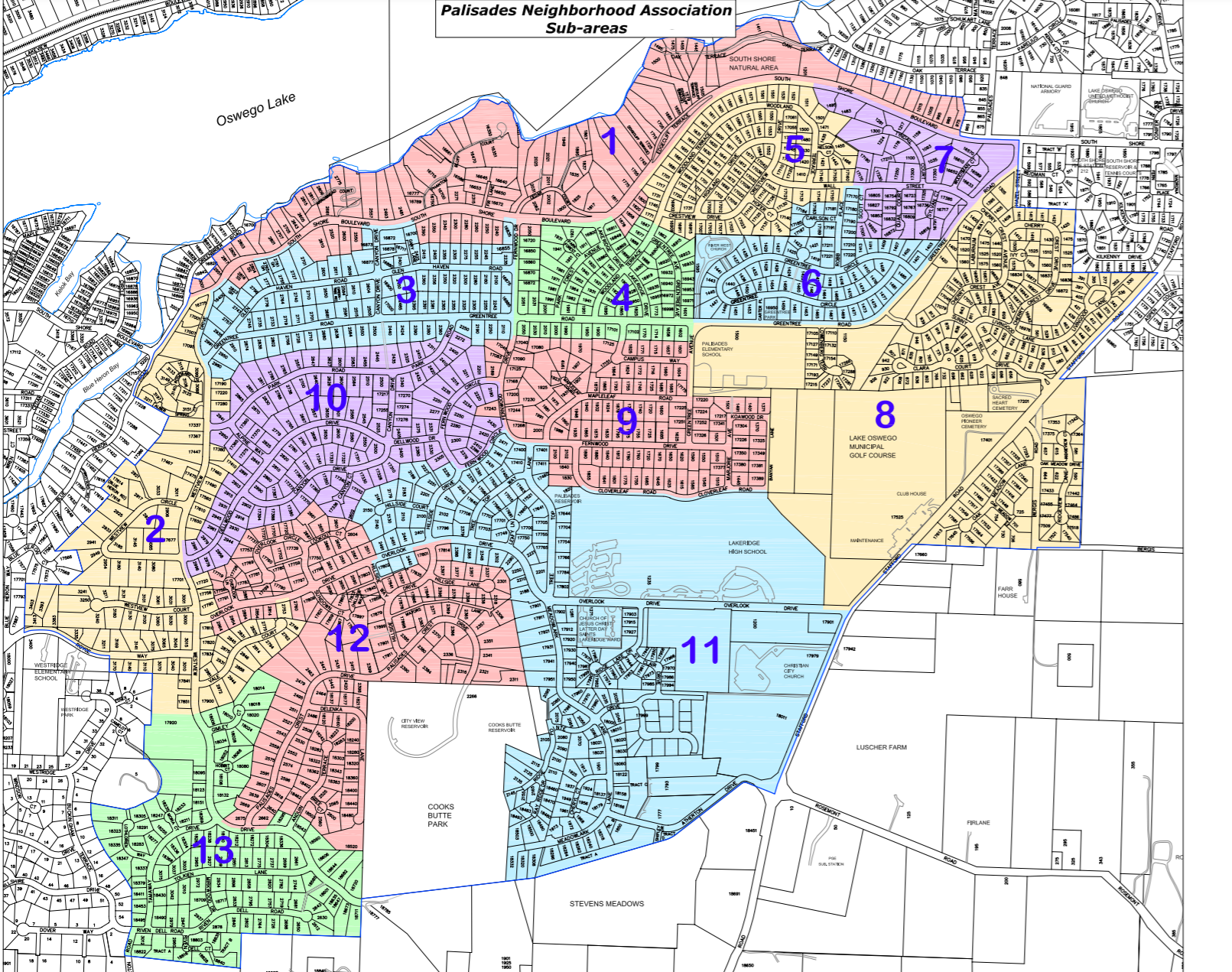 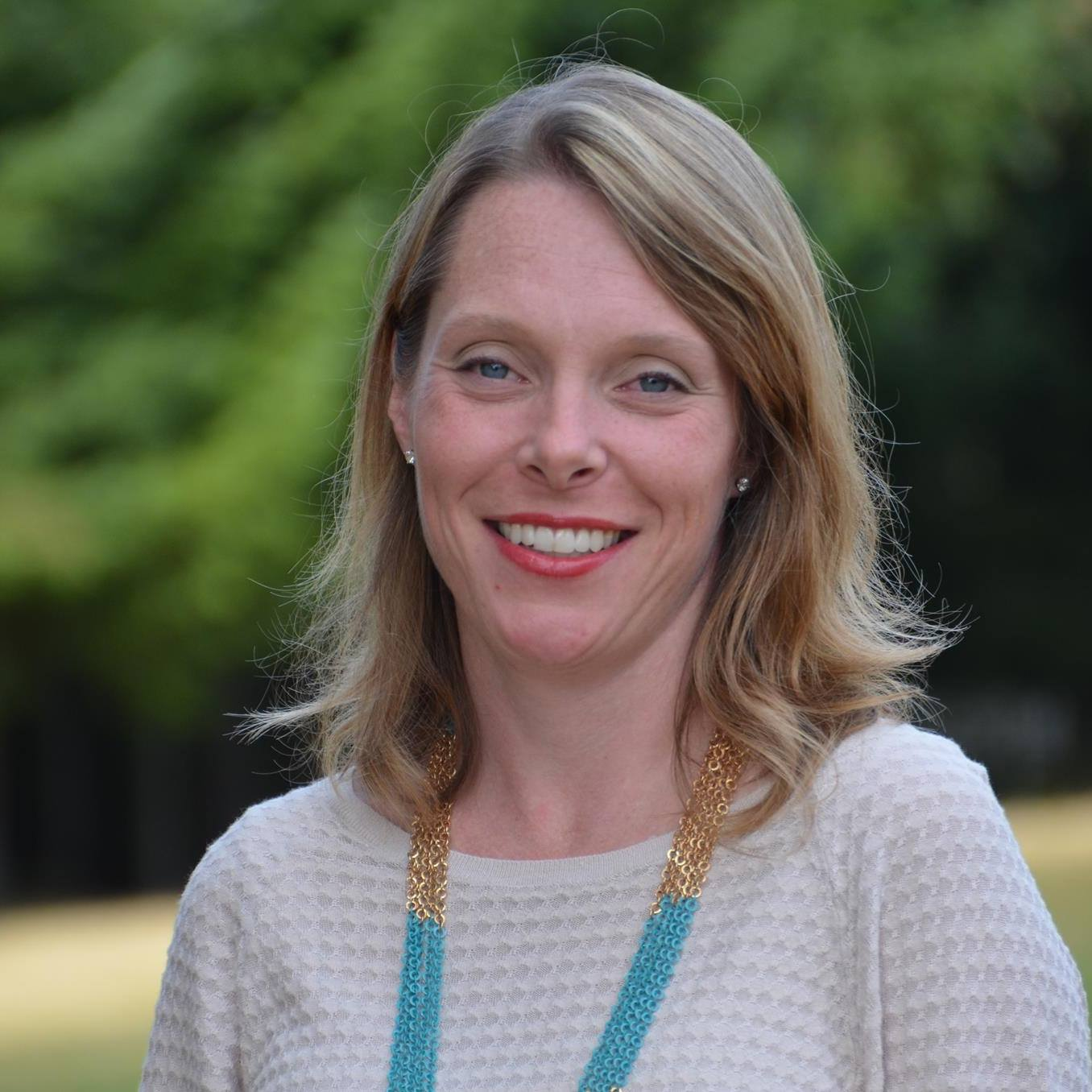 GUEST SPEAKER
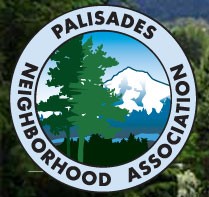 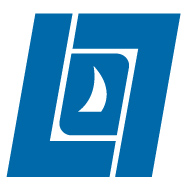 Lake Oswego School Board	Gail Parrick/Kirsten Aird	Update
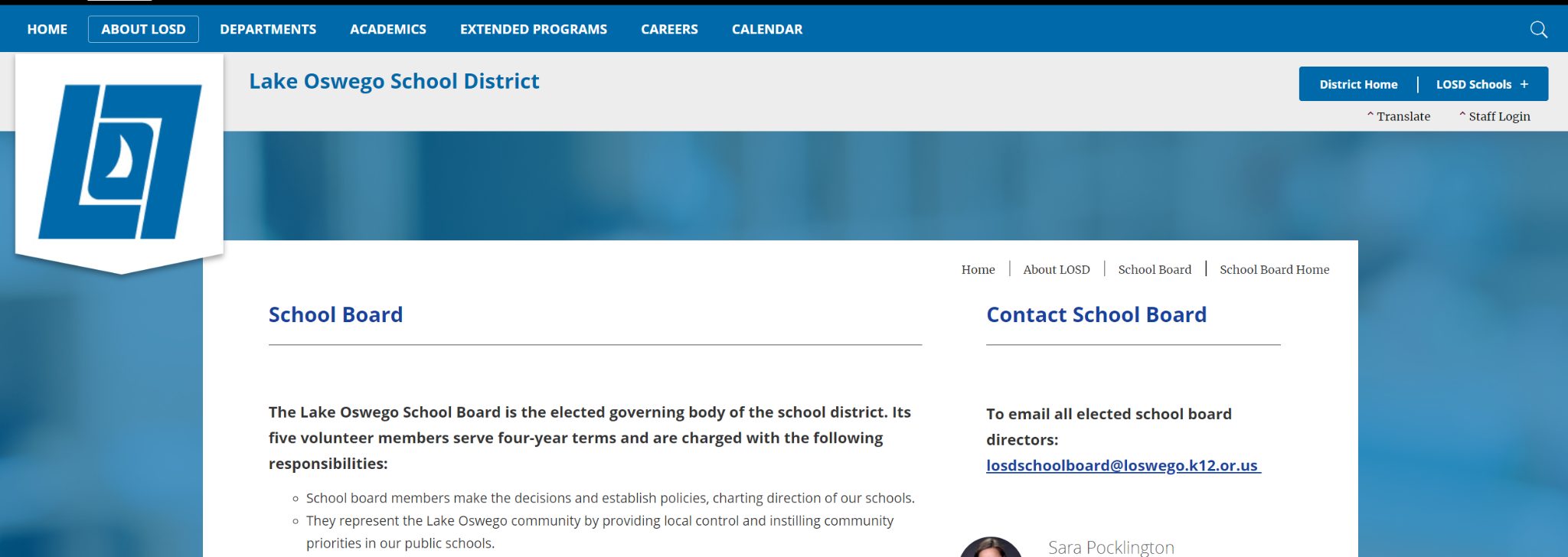 COMMITTEE REPORTS
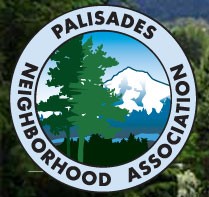 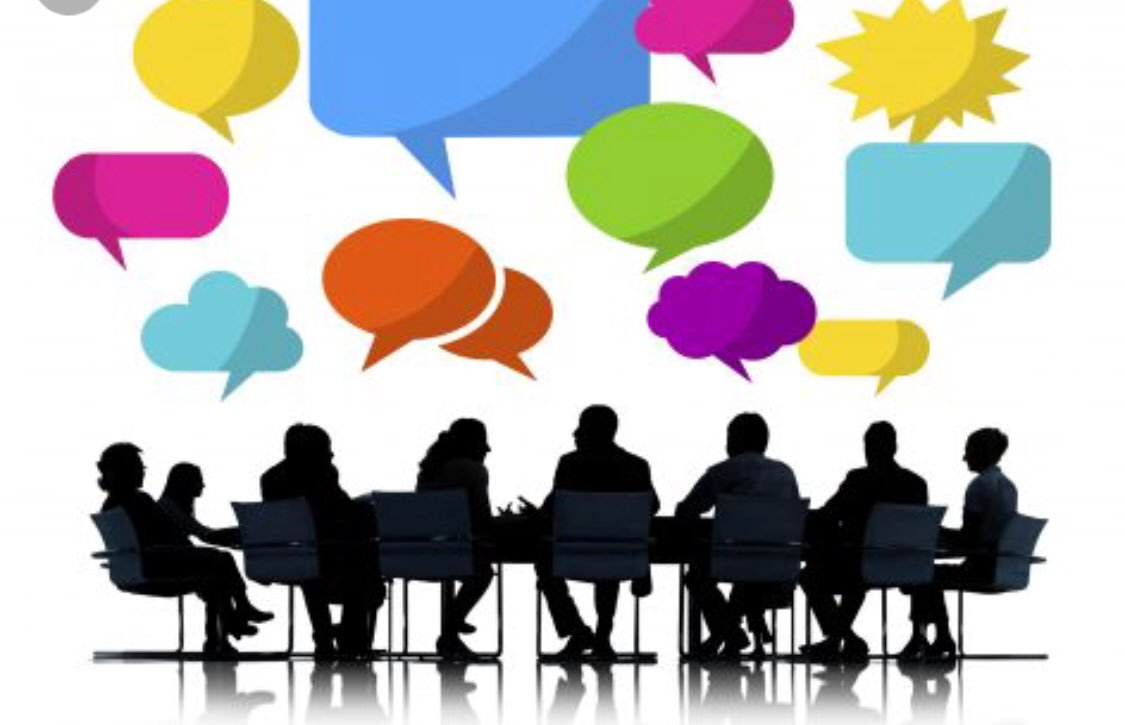 COMMITTEE REPORTS
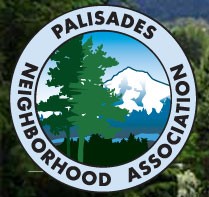 Webmaster/Communications - Frederique/Mario
Changes/Additions
Accessing Ballot
Subscribing to Newsletter
Nextdoor Posts - and any other ideas
COMMITTEE REPORTS
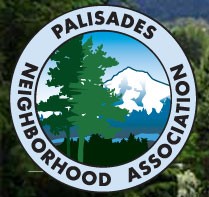 Emergency Prep
Rick Eilers - Storm Learnings
COMMITTEE REPORTS
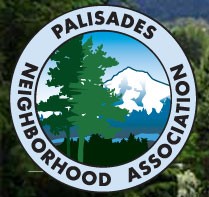 Emergency Prep
Mark Thornburg- Emergency Messaging
Emergency Radio in the Palisades Neighborhood
Mark Thornburg, KF7KXX
ARRL Assistant Emergency Coordinator
Remember the ice storm?
On Fernwood Circle, we lost power for six days 
After about a day, our cable internet (Xfinity) failed. A tree limb brought our cable down to the ground.  
Initially, we were able to send and receive email through our cell phones (AT&T). 
But as the demand for internet access by cell tower increased, cell companies began to limit the amount of data they would allow to pass over cell towers.  
At times, we were unable to place a cellphone call.
We couldn’t leave our property due to the layer of ice on the streets, but at least we had water and natural gas
It could have been worse!
Imagine if we had experienced a damaging earthquake  
From the earthquake, we can expect water and gas lines to be broken
We can expect that cell service will be interrupted and that we will be unable to call for a public safety response
The LO Amateur Radio Emergency Service
In Lake Oswego, there are 44 members of the Amateur Radio Emergency Service (LO ARES)
We are located throughout Lake Oswego
During the ice storm, even without power- LO ARES  members established a radio “net” every three hours. Approximately 17 members participated; five different members rotated to act as “net control” stations.  
We were successful in sending and receiving information, such as “situation reports” to each other.  We were able to share equipment, such as generators
But in a way, we failed:
Our neighbors didn’t know that we existed as a functioning communication network within  LO
If they had known, we  might have been able to pass important information across the city to the appropriate people
Family Radio Service (FRS) radiosGeneral Mobile Radio Service (GMRS) radios
Inexpensive, easy to use, readily available, do not require a license to operate, proven effective for use within a typical neighborhood

The Lake Oswego Fire Department has created a work group with representatives from LO ARES, Prep-LO, licensed radio operators and neighborhood association leaders to develop a city-wide radio communication plan, along with training resources that can be used by neighborhood associations and citizens alike.  It is in development.
Training resources from this project will include:
A general video on how to operate most FRS/GMRS radios and composing general radio messages
An online meeting where additional information on the plan will be discussed and participants can interact with a panel to answer questions
A series of hosted, in person (socially-distanced) trainings where participants will use radios, and
Documented information that citizens and neighborhoods can utilize to help them plan and coordinate their own basic training
This is work “in progress”
“Neighborhood Communicators,” spread out across the city will have access to radios that are sufficiently powerful to relay information through frequencies used  by licensed radio operators in the Lake Oswego Emergency Operations Center (EOC)
“Neighborhood Communicators” will  typically have more experience managing radio traffic
We want the community to know:
We have already established emergency radio nets that can reach across large areas of Lake Oswego.  We are here.
There is an advantage when more citizens have become trained in  radio use.  
It is not difficult to become a licensed amateur radio operator.  “Friday afternoon-Saturday morning” courses usually provide training sufficient for attendees to pass the “technician-level” Amateur Radio License test
COMMITTEE REPORTS
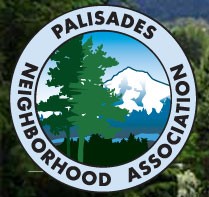 Emergency Prep
Kirsty Reilly - Storm Response
COMMITTEE REPORTS
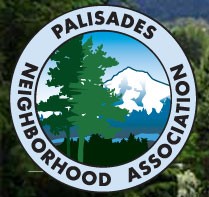 Tree Committee - Tom Horman - Role Summary
Act as the primary point of contact, and facilitator, for PNA’s Handling of Type II tree permit applications.
Forward info to, and support, the applicable area rep. for the property involved:
Let the area rep. take the lead on an application that’s in their area, if they want to.
Work with the area rep. if they request it.
Or, if they ask to not be active in a specific application, or give no response, take the lead role in handling it, including any needed on-site activity.
Note:  Communication is key, and having both PNA members interacting with the applicant in an uncoordinated manner should be avoided, by communicating openly & timely.
Strive to balance individual property rights with the desired native tree support.
If taking formal action seems warranted, it should be escalated to the PNA chairperson, and the matter should be discussed and decided by the PNA board, prior to taking action.
Basic information should be logged about each request, so that some basic reports and statistics can be generated later, as needed.
COMMITTEE REPORTS
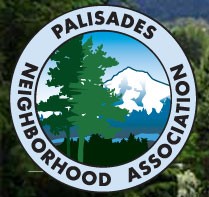 Tree Committee - Tom Horman - What I Have Learned
Started the role on March 26th  The following is for the period of 3/26/21 to 4/26/21.
There have been 10 Type II tree permit applications.
None have needed formal action.
None have involved “significant” trees
4 have been approved, and the other 6 are still in-process.
Fairly evenly divided between Outgrown Area, Landscape Improv., and Develop. type apps.

Please send comments or suggestions to:  chairperson@palisadesneighborhood.org
COMMITTEE REPORTS
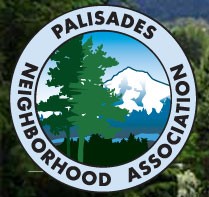 Traffic - Kim Beeler
COMMITTEE REPORTS
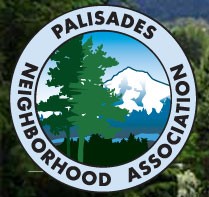 Neighborhood Enhancement Program - Al Calabria
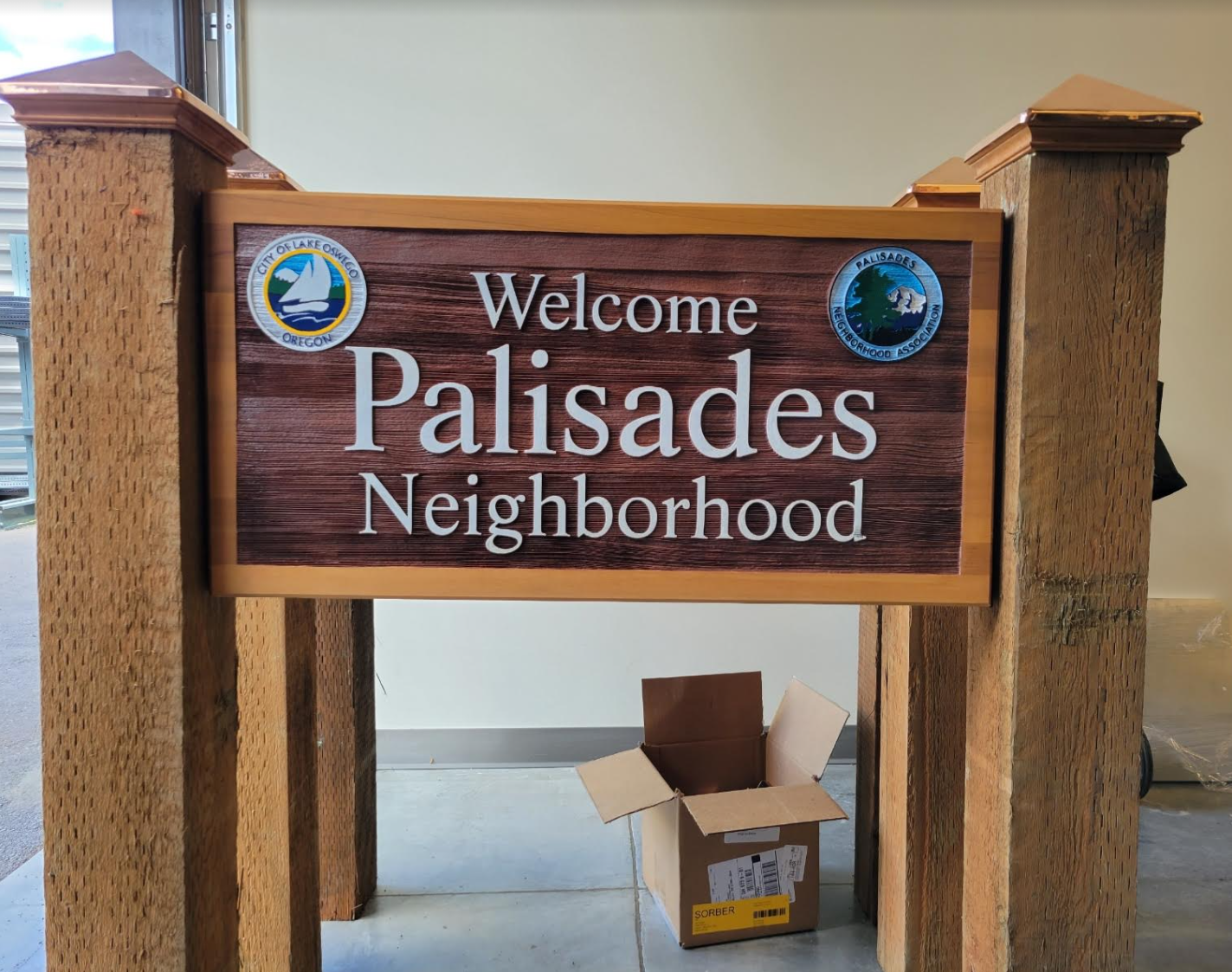 COMMITTEE REPORTS
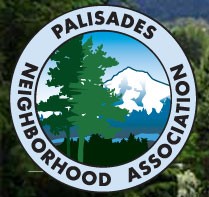 Pre-Application Process - Mary Palm
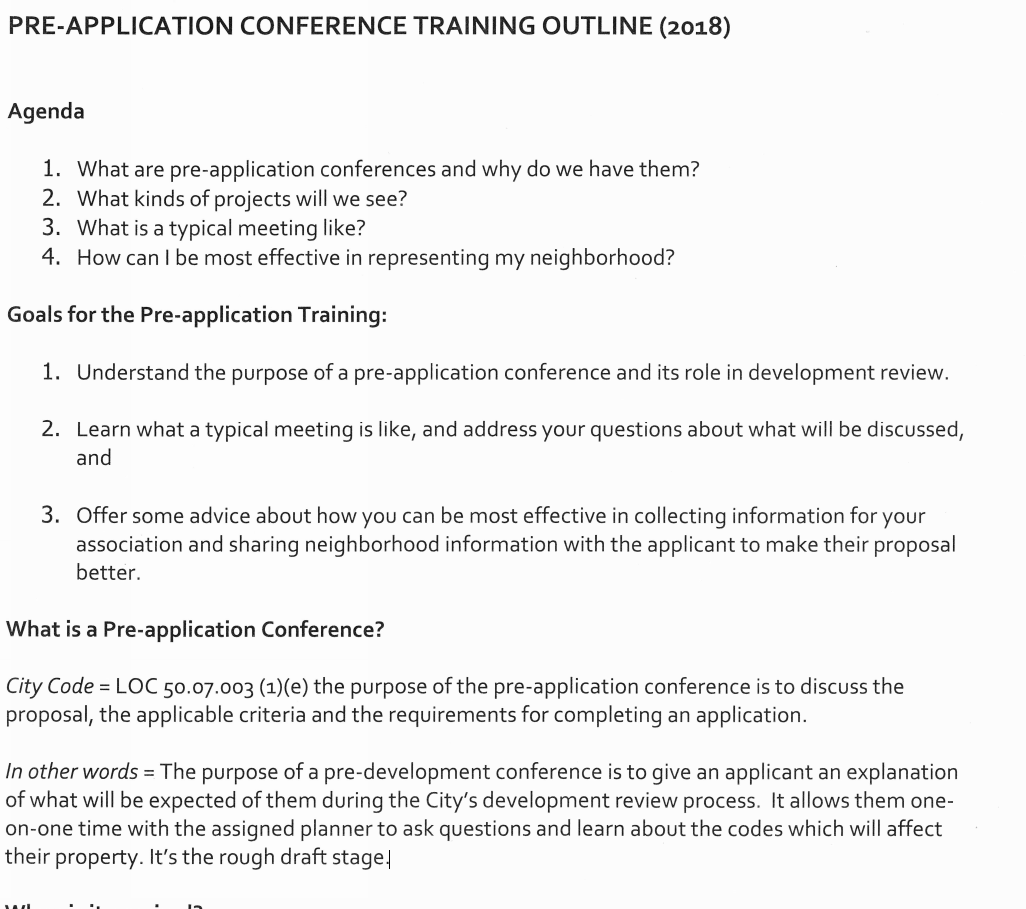 OLD BUSINESS & ACTION ITEMS
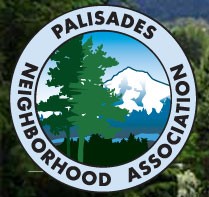 ...
NEW BUSINESS
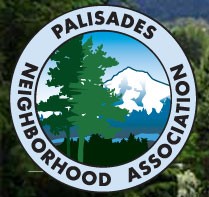 PNA ELECTION						Al Calabria					
Electronic only - Go to www.PalisadesNeighborhood.org 
Vote for chair and your area rep
Elected area reps elect Vice Chair, Secretary and Treasurer
Submit vote by midnight, April 29th 
Within 2 weeks of the general election, the board meets and elects the vice chair, treasurer and secretary from the members of the board
NEW BUSINESS
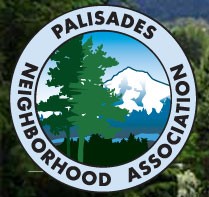 Aquatic & Rec. Center					Rob Heape						10 min.
Rassekh Park
ADJOURNMENT
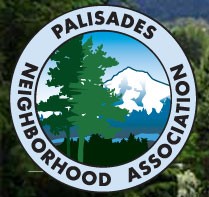 THE ROLE OF PALISADES NEIGHBORHOOD ASSOCIATION (PNA) IN EMERGENCIES
TO THE EXTENT POSSIBLE, PNA’S MAIN RESPONSIBILITY IN AN EMERGENCY IS TO COMMUNICATE TO ALL RESIDENTS:


WHATEVER IS RELIABLY KNOWN ABOUT THE EXTENT OF DAMAGE
EFFORTS TO MITIGATE BY CITY AND OTHER AUTHORITIES
ADVICE ON INDIVIDUAL ACTIONS RECOMMENDED
RESOURCES AVAILABLE

RESIDENTS SHOULD CHECK PNA WEBSITE, NEXTDOOR PALISADES AND WATCH FOR AN EMAIL BLAST FROM US AFTER YOU OPT-IN THROUGH THE PNA WEBSITE

WHERE APPROPRIATE, SEEK RESOURCES FROM CITY OR OTHER AUTHORITIES FOR SAFETY AND MITIGATION, E.G., BINS FOR DEBRIS

AL CALABRIA
ACTING VICE-CHAIR
PNA
THANK YOU - QUESTIONS
http://www.palisadesneighborhood.org/ 
Palisades Neighborhood, Lake Oswego, OR – Bringing you news and history about your neighborhood. 

● Brief survey that can be administered during the general meeting along these lines:
○	What went well in the meeting and is something you’d like to see continued in future meetings?
○	What did not go well and is something you’d like changed?  What changes would you like to see?
○	Was the meeting format effective and if not, what would you change?
○	Are you interested in becoming an area rep for one of the unrepresented areas or in working on one of our committees?
○	Have you signed up on our website for our newsletter?